Geometría: Experiencias para construir y descubrir
Mª Pilar de las Heras González
pilarh@ubu.es
Las matemáticas y la papiroflexia
La papiroflexia consiste en crear formas y figuras utilizando el plegado de papel.

Las matemáticas aparecen de un modo natural en el plegado. 

La papiroflexia geométrica consiste en obtener formas geométricas mediante plegado de papel

Si interpretamos geométricamente qué hacemos cuando doblamos papel podemos:

Aprender  conceptos geométricos
Analizar propiedades, explorarlas y justificarlas.
Plantear cálculos aritméticos y algebraicos.
Generar actividades abiertas e investigar
Historia
Los japoneses inventaron la papiroflexia
El origami forma parte de la cultura japonesa
                           
                              Monumento de los Niños a la Paz
                                         Hiroshima
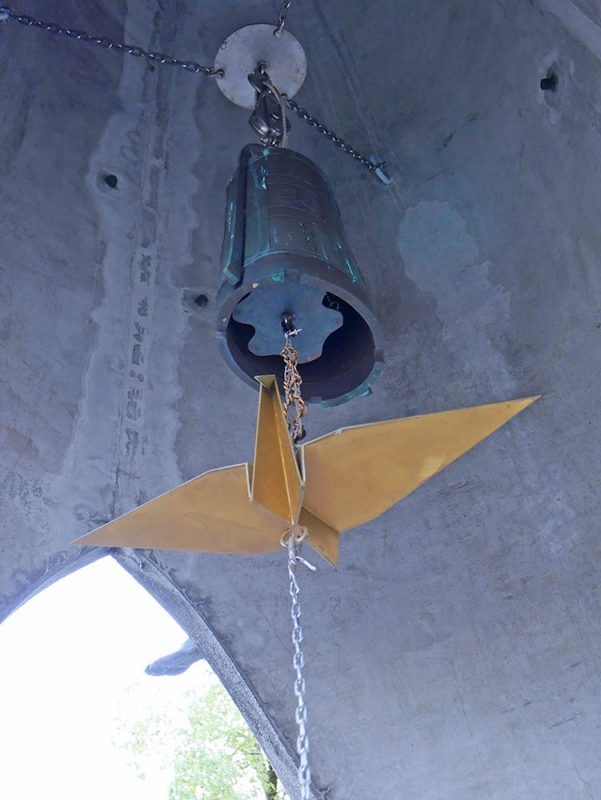 [Speaker Notes: Grulla de origami hecha de bronce que sirve de campanilla : Sadako Sasaki]
Papiroflexia para aprender geometría
Constituye un elemento motivador, por  sus aspectos: visual, dinámico y manual.

Como recurso didáctico que además  sirve de apoyo por ejemplo: 
     1. A otras materias: Plástica, tecnología…..
     2. Geogebra (programa para estudiar geometría)

Desarrolla la imaginación y creatividad
Papiroflexia y resolución de problemas
Rigor
Orden
Constancia
Habito de trabajo
Complejidad
Precisión
Descubrimiento de nuevos problemas
[Speaker Notes: Rigor: exactitud  o precisión en la realización de algo]
Papiroflexia  Geométrica
1. Doblando papel: descubriendo la geometría
           
2. Desdoblando papel: patrón de marcas y    resolución de problemas

3. Papiroflexia modular: comprensión de la geometría espacial. Investigación y resolución de problemas.
1. Doblando papel: descubriendo la geometría
Dobla una hoja de papel para obtener un pliegue. 
                  Desdobla y observa: ¿Qué ves? 
 “Gira” la misma hoja y  dobla para obtener un segundo pliegue 
                  Desdobla y observa de nuevo:  ¿Qué ves? 
    
Nuestra explicación: 
El plano, la hoja, ha quedado dividida en cuatro regiones: POLIGONOS
Las dos rectas se cortan en un punto:   RECTAS SECANTES
Aparecen ángulos: CLASIFICACIÓN DE ÁNGULOS
    

Actividades con lo que tenemos: 
Recorta las cuatro regiones. Intenta formar con ellas de nuevo la hoja.
Descubriendo puntos y rectas
Punto, recta, segmento.
 
Recta que pasa por un punto
Recta  que pasa por dos puntos. 
Segmento

Paralelismo y perpendicularidad 

Recta  perpendicular a una dada.
Recta perpendicular a una dada que pasa por un punto
Recta  paralela a una dada.
Recta paralela a una dada que pasa por un punto.
Doblar el papel para llevar una distancia sobre otra.
Doblar el papel para dividir un segmento en tres partes iguales.
Mediatriz  de un segmento.
Construcción de ángulos plegando papel
Toma una hoja de papel y dóblala una vez para obtener un pliegue. Observa que tienes un ángulo llano. Si vuelves a doblar haciendo coincidir un pliegue sobre si mismo, observarás que tienes un ángulo recto. 






Con este patrón ¿Cómo harías para conseguir:
½ recto y ¼ de recto 
¾ de recto y 3/2 de recto ? 
4 rectos

Ángulos 
Ángulos con rectas que se cortan.
Ángulo recto, agudo, obtuso.
Bisectriz de un ángulo.
División de un ángulo en tres ángulos iguales.
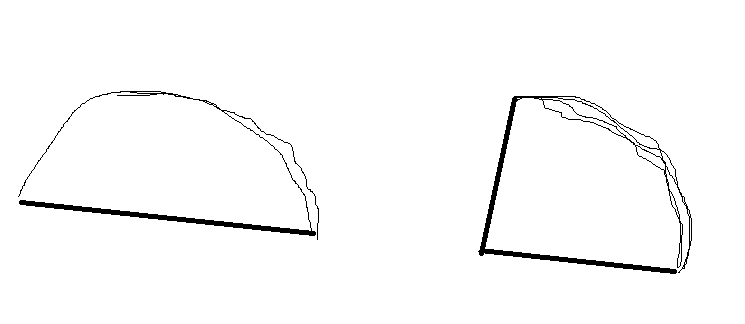 Construyo un polígono
Coge una hoja de papel y construye un polígono 
¿Cómo se llama tu polígono? 
Observa en tu polígono los elementos básicos: vértices , lados, diagonales, ángulos interiores y exteriores. 
Marca en tu polígono alguno de estos elementos y DEFINE  con tus propias palabras cada uno de ellos.
Otro elemento básico de todo polígono es su perímetro ¿Qué es?
Otras actividades:
Construye un octógono  cualquiera con una hoja de papel. A partir de él: 
¿Cómo puedes obtener(construir) uno de mas lados, por  ejemplo , uno de 9 lados (eneágono)? 
 ¿Y uno de menos lados ?
TriángulosExperiencias: sumando ángulos ; localizando el punto de equilibrio de un triángulo
Toma una hoja de papel y haz dobleces para construir un triángulo escaleno acutángulo.
Recorta las puntas del triángulo y ponlas seguidas sobre una recta ¿Qué observas? 
Construye otro triángulo escaleno acutángulo. Construye dos de sus medianas.  Se cortan en un punto. Márcalo. Construye ahora la tercera mediana y observa que pasa por el punto marcado. Se llama baricentro. Es el punto de corte de las medianas.
 En todo triángulo el baricentro resulta
 ser su  punto de equilibrio (centro de gravedad, 
punto donde se concentra su masa) Compruébalo 
con tu triángulo ,haciendo pasar por el mismo un hilo 
anudado en su extremo y observando
 que se mantiene en posición horizontal o de equilibrio.
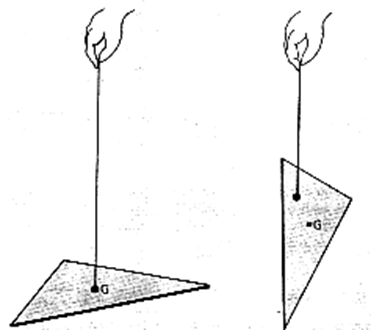 Experiencia: construyendo la escuadra y el cartabón
La escuadra y el cartabón son dos herramientas de dibujo de forma triangular que se usan para trazar rectas paralelas, perpendiculares y construir ángulos de diversos tipos. 





Con dos rectángulos de proporción DIN- A podemos construir triángulos con la forma de una escuadra y un cartabón.
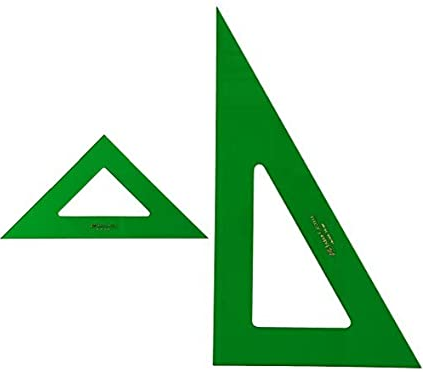 Experiencia: Visualizando la recta de Euler
Construir  un triángulo escaleno acutángulo.

Construir sus mediatrices, medianas y alturas.

Obtener los puntos notables de un triángulo: circuncentro, baricentro y ortocentro.

Comprobar que estos tres puntos están alineados. Hemos construido la recta de Euler.
La estrella de seis puntas
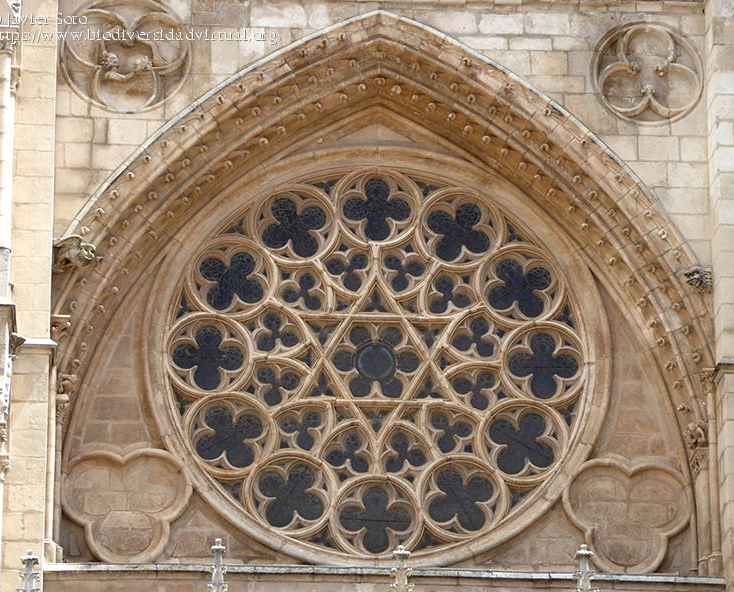 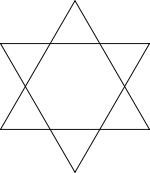 Experiencia: Construimos un romboide
Toma una hoja de papel y construye un romboide
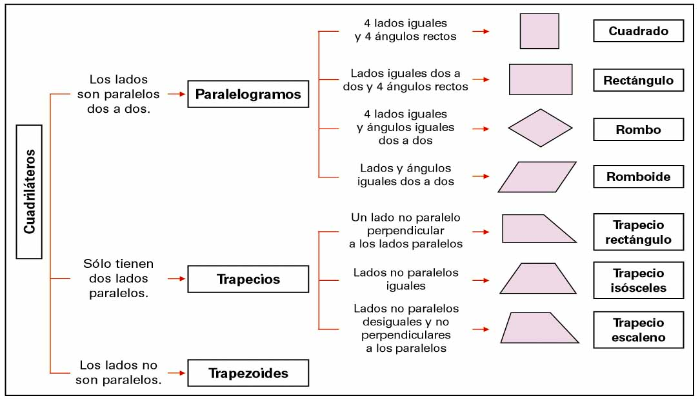 Cuadrados y mas cuadrados
A partir de un cuadrado, construye los siguientes cuadrados:
 Dado un punto P cualquiera en uno de sus lados, construye el cuadrado señalado a continuación, es decir el cuadrado que tiene a P como uno de sus vértices.
Dados dos puntos cualesquiera señalados en el 2º cuadrado, construye un cuadrado que los tenga como vértices.
Construye también el cuadrado señalado en el último dibujo.
	
 



¿Y si creamos una actividad? 
A partir de un cuadrado: Piensa en una actividad similar a una de  las anteriores, escribe EL ENUNCIADO y construye.
Respuesta de un alumno : Haz una línea(recta) y marca un punto en ella. Construye un cuadrado teniendo como diagonal la recta y el punto su vértice.
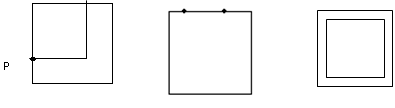 EJEMPLOS DE SEMEJANZA EN TRIÁNGULOS DOBLANDO PAPEL
Construir un triángulo escaleno acutángulo con una hoja de papel. 
 
  
 A partir de él, y por medio del plegado de papel, construir los siguientes triángulos semejantes.
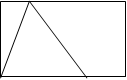 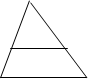 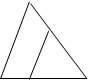 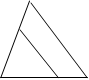 EJEMPLOS DE SEMEJANZA EN CUADRILÁTEROS DOBLANDO PAPEL
Construye un trapecio rectángulo con una hoja de papel. Por ejemplo , que cumpla la condición de que uno de sus vértices sea el punto medio del lado superior del folio. 


A partir de él, construye los siguientes trapecios  semejantes
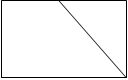 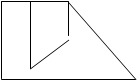 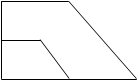 La construcción de polígonos regulares con una tira de papel
Triángulo equilátero
Cuadrado
Pentágono regular
Hexágono regular
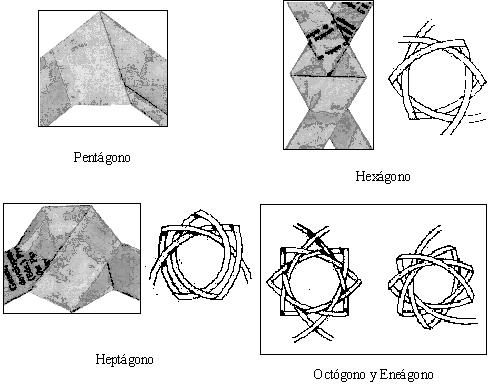 El flexágono
Un flexágono es un polígono con propiedades mágicas.


  



Se construye a partir de una tira de papel con 10 triángulos equiláteros seguidos, doblando la tira con ciertas reglas para    formar un hexágono “peculiar”. 

Sus propiedades mágicas consisten en que siendo una figura plana, con dos caras, esconde una tercera cara, que se mostrará manipulando adecuadamente.
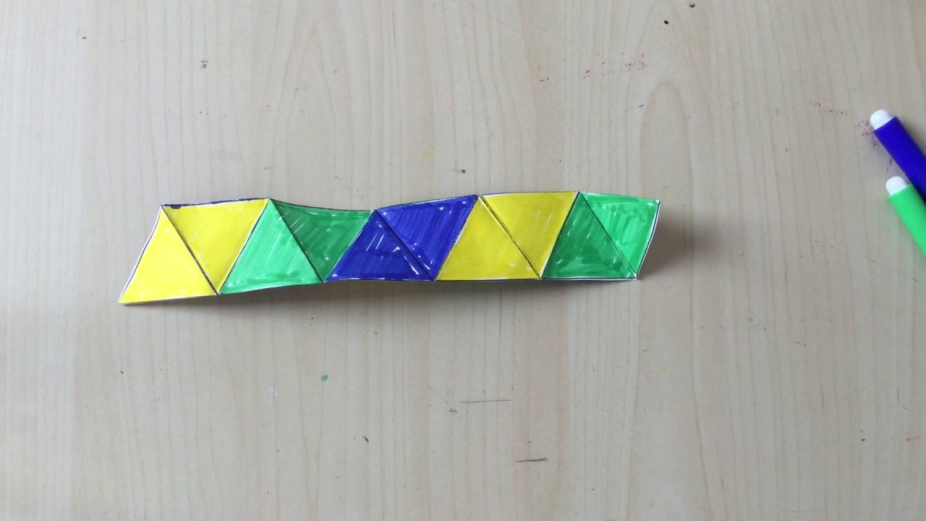 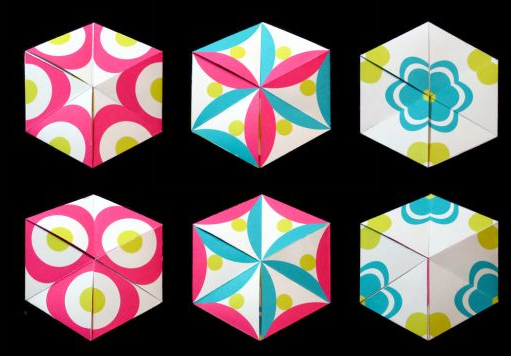 El octógono regular y el Cimborrio
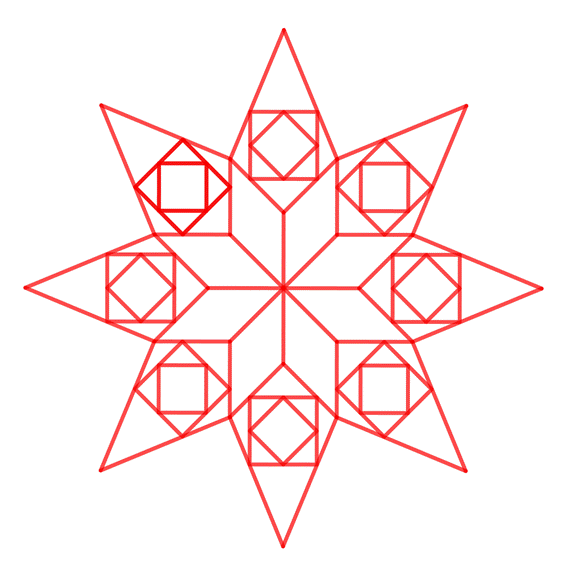 Cometas en el Cimborrio
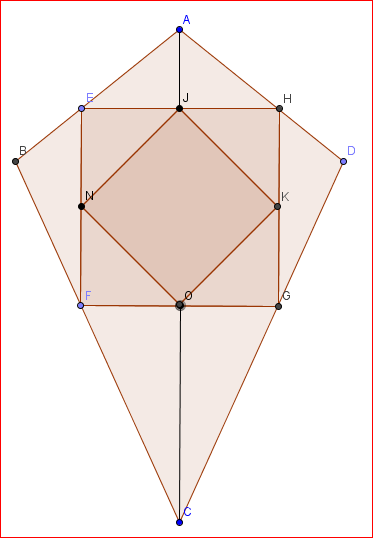 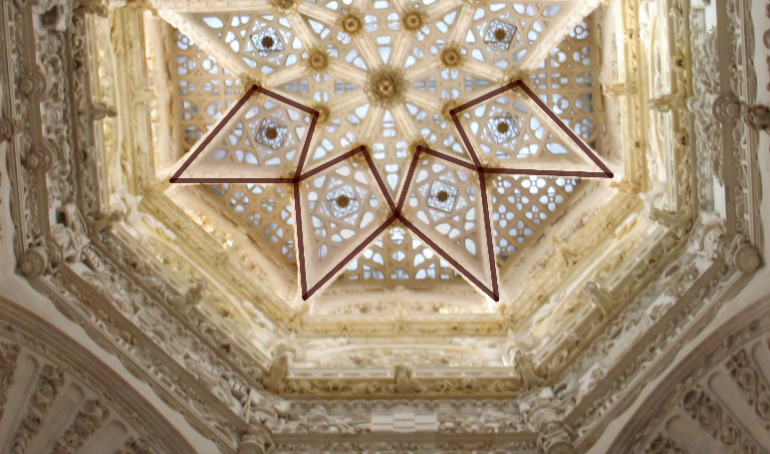 Observa la estrella del Cimborrio. Cada una de sus ocho  puntas tiene un polígono de cuatro lados, un cuadrilátero, que recibe el nombre de cometa. Supongamos que nuestro cuadrilátero cometa ABCD tiene una superficie de 75 cm2. Supongamos también que la longitud de su diagonal  AC es 15 cm, que la longitud de AJ es 2.4 cm y la longitud de CO es 6.6 cm.
Calcula:
La superficie del cuadrado inscrito EFGH
La superficie del cuadrado JKON
La superficie del triángulo BEF   y su altura. 
La longitud de la otra diagonal de la cometa, es decir la longitud de BD
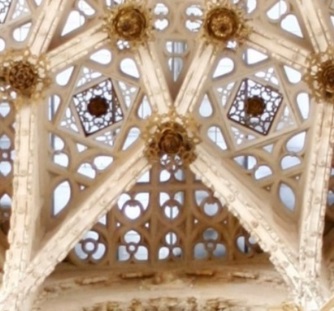 Los movimientos a través de mosaicos
Las baldosas cuadradas recubren el plano
Cada baldosa genera otra vecina por diferentes tipos de movimientos.
Esta tabla muestra algunos de estos movimientos
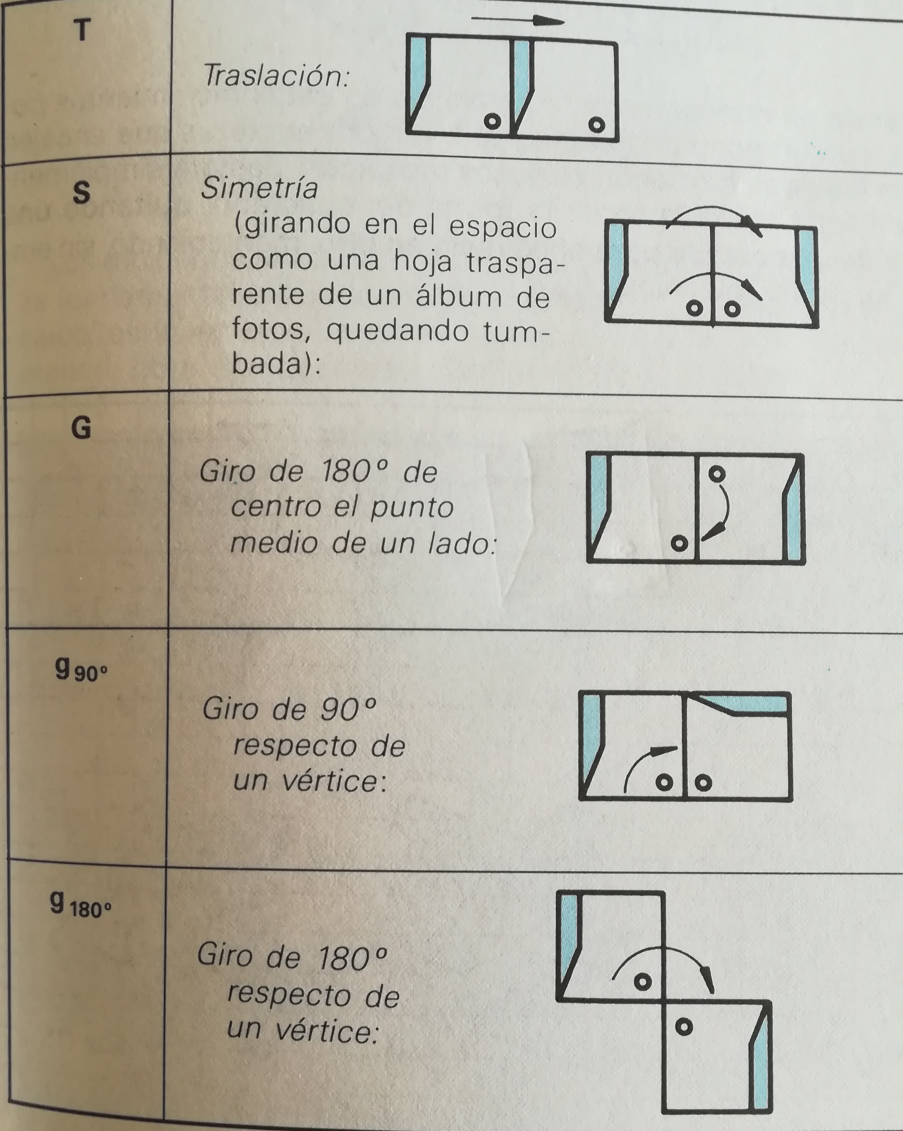 2. Desdoblando papel: patrón de marcas y resolución de problemas
Construir una figura de papiroflexia
Resolver un problema geométrico basado en ella
Ver los dobleces realizados ( al desdoblar la figura aparece un patrón de marcas)
Explorar las propiedades geométricas en dicho patrón
Generar demostraciones usando un lenguaje matemático
Cajita autocerrable (Carmen Sprung)
Problema: Determinar la superficie de la caja en función del lado del cuadrado
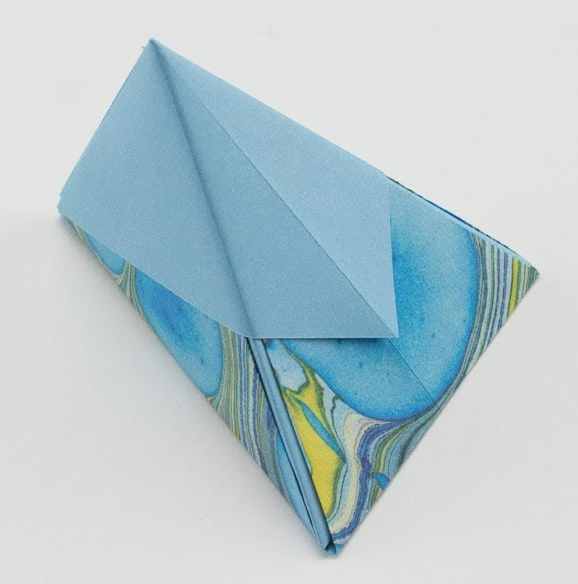 Ejemplo de actividad
Partir de un rectángulo de papel ABCD, por ejemplo de proporción DIN­-A 4.
Doblar por la mitad a lo largo y a lo ancho para obtener el centro de la figura O.
Llevar los vértices A y B al centro y doblar.
Llevar los vértices D y C al centro y doblar.
Se obtiene el hexágono FEJHGI
PROBLEMA: Determinar la relación entre el lado mayor y el menor que ha de tener el rectángulo de partida para que el hexágono construido sea regular.
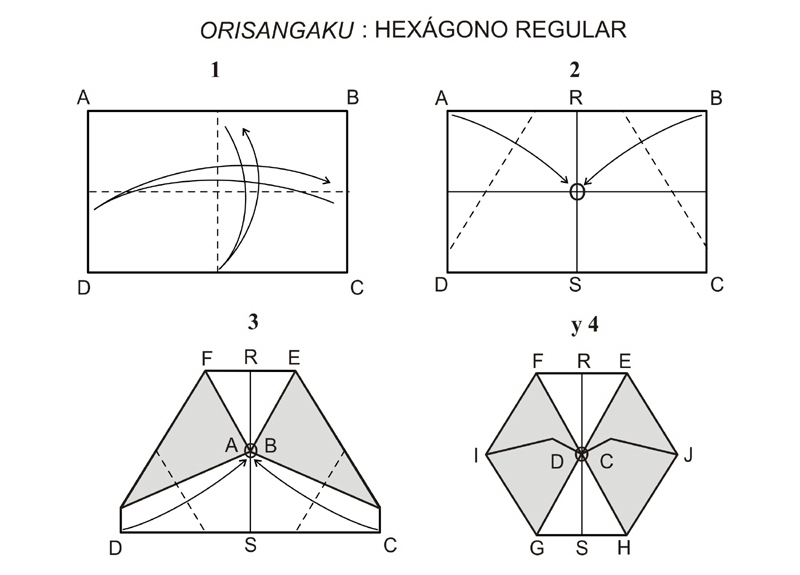 Otras actividades
El juego de las torres: mucho mas que un sudoku ( visualizar en el espacio)

El tangram de Brügner

 Kirigami: recortando papel
El  sudoku de las torres
El juego  consiste en colocar las torres en las casillas del tablero.
En  cada  línea (horizontal o vertical) las torres son todas de distinta altura.
En cada uno de los siguientes sudokus los números son las alturas de las torres que hay colocar para empezar.
El juego de las torres : mucho mas que un sudoku
1. El juego  consiste en colocar las torres en las casillas del tablero.
2. En  cada  línea (horizontal o vertical) las torres son todas de distinta altura.
3. Coge un desafío, observa que tiene números. Antes de empezar a jugar, coloca con gomets los números en los márgenes del tablero.  Cada número  indica cuantas torres se ven en línea recta desde esa posición, teniendo en cuenta que las torres  más altas no dejan ver a las más pequeñas. 
¿Has colocado las torres cumpliendo  las condiciones  1,  2  y  3 ?  Desafío resuelto.
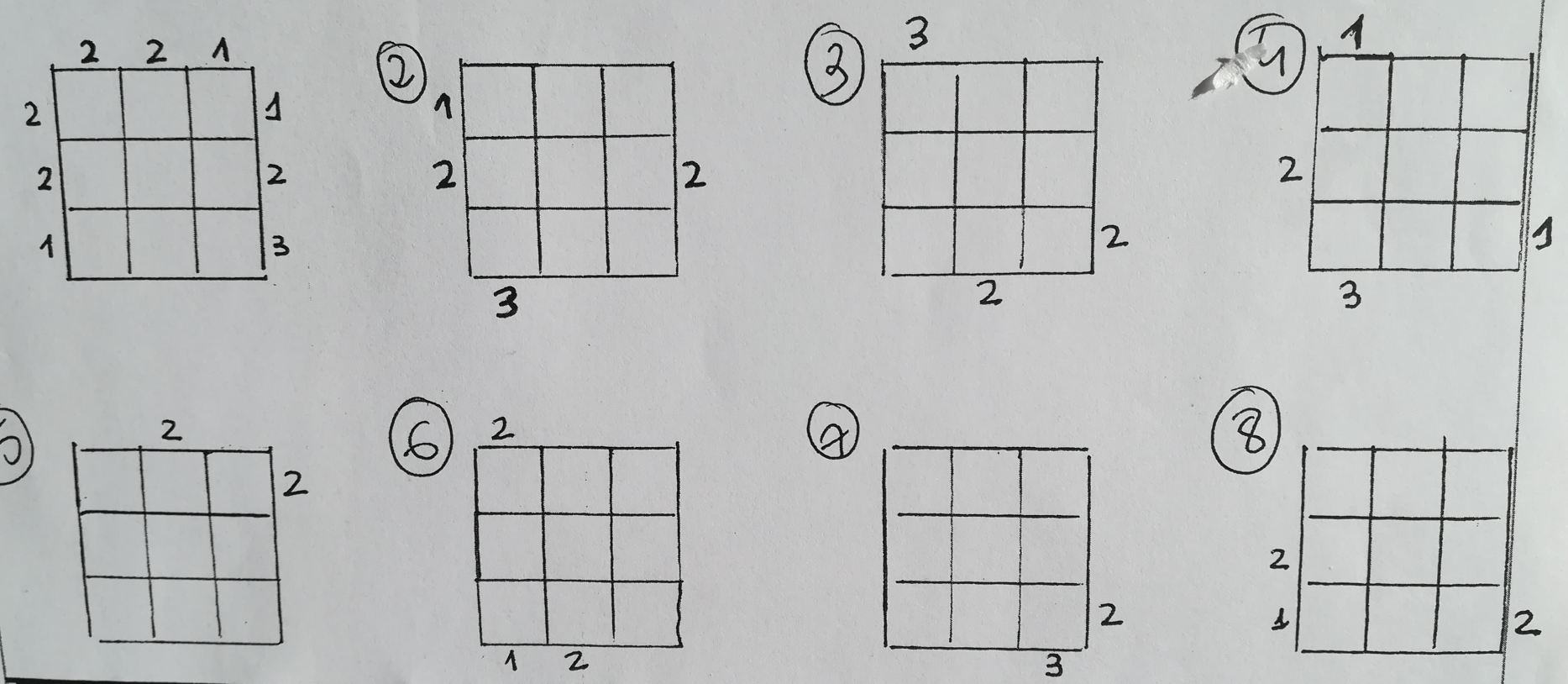 El tangram de Brügner
En 1984, el matemático alemán G. Brügner estudió el tangram que resulta de dividir un rectángulo en tres triángulos rectángulos semejantes. Este tangram se suele llamar el tangram de Brügner.
 Los lados del rectángulo cumplen la siguiente propiedad









Se puede construir con el tangram, 
nada menos que 16 polígonos convexos.
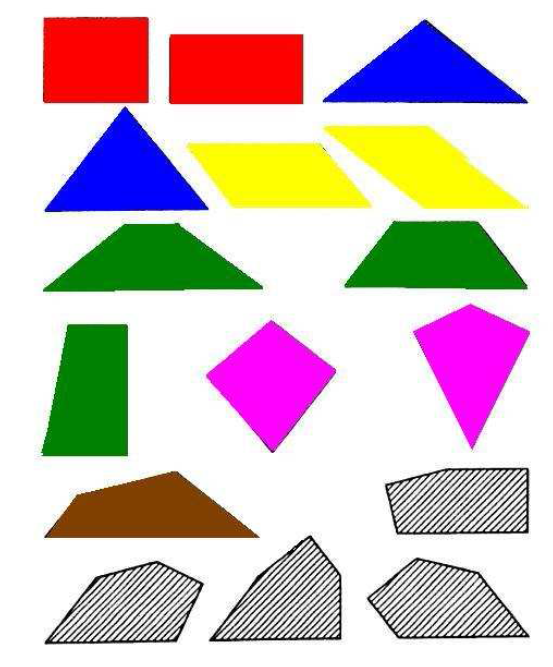 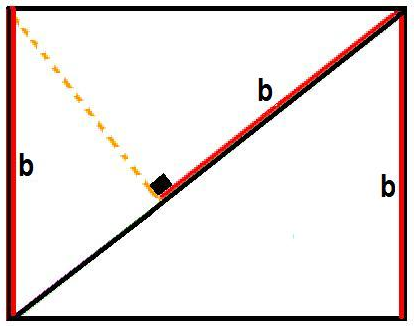 Kirigami
El juego consiste en tomar un cuadrado de papel, doblarlo y dar un solo corte con una tijera de forma que se obtenga una de las siguientes imágenes:
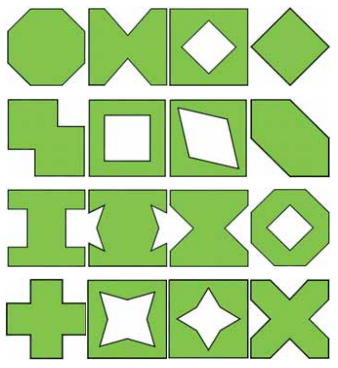 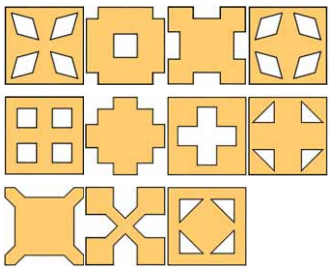 Bibliografía
Orisangakus: desafíos matemáticos con papiroflexia 
     María Belén Garrido ( Ed. Sm., R.S.M.E)
 Geometría y experiencias
     Biblioteca de Recursos Didácticos Alambra
Origami.Papel plegado
     Irmgard Kneissler ( Ed. Ceac)
Enciclopedia del origami 
     Rick Beech (Ed. Libsa)
Geometría con papel( papiroflexia matemática)
     Covadonga Blanco y Teresa Otero
Https://imarrero.webs.ull.es/sctm05/modulo3tf/1/cblanco.pdf
Revista Suma Nº 59
https://revistasuma.fespm.es/sites/revistasuma.fespm.es/IMG/pdf/59/055-058.pdf